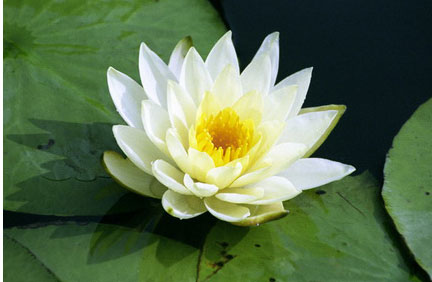 স্বাগতম
পরিচিতি
পাঠ পরিচিতি
শ্রেণি-৩য়
বিষয়-গনিত
পাঠ-ভাগ
পাঠ্যাংশ-পৃষ্টা ৬৩-৬৪
শিক্ষক পরিচিতি
মোঃরানা হামিদ
সহঃ শিক্ষক
মহেশপু সপ্রাবি
কালাই,জয়পুরহাট
শিখন ফল
শিখনফলঃ13.1.1 দুই অঙ্কের সংখ্যাকে এক অঙ্কের সংখ্যা দিয়ে ভাগ করতে পারবে।
আবেগ সৃষ্টি
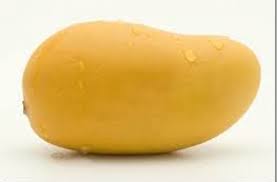 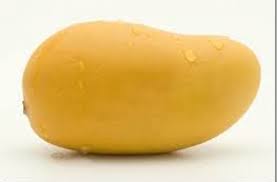 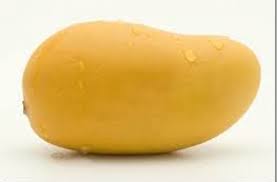 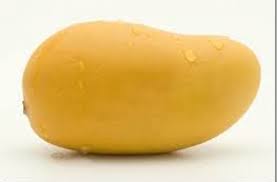 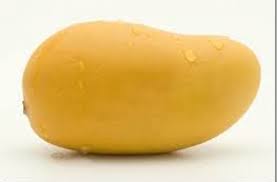 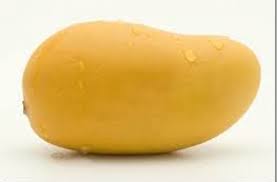 আজকের পাঠ
ভাগ
দুই অঙ্কের সংখ্যাকে এক অঙ্কের সংখ্যা দ্বারা ভাগ
১৪÷৩=
১২÷৩=
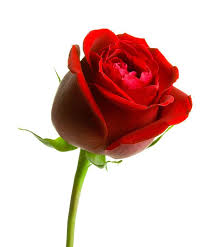 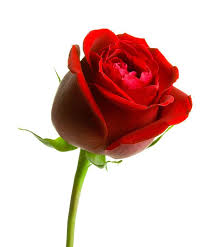 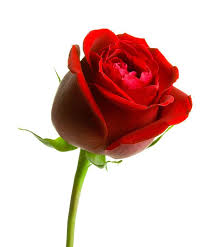 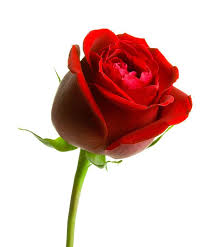 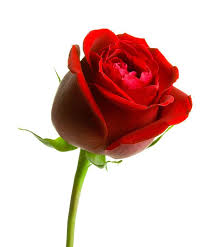 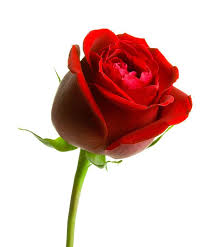 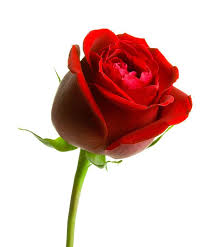 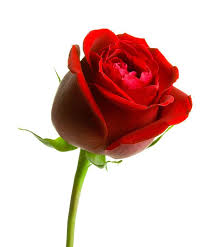 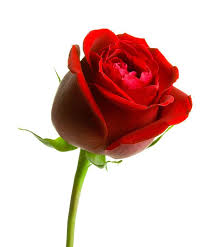 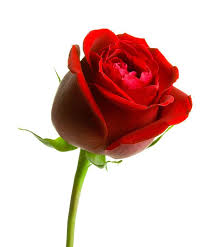 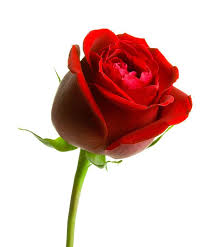 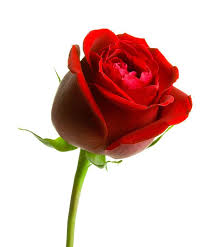 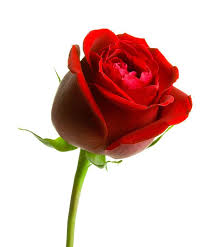 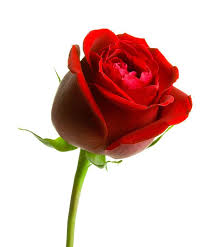 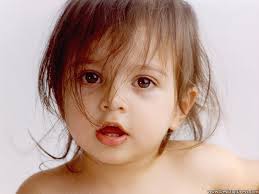 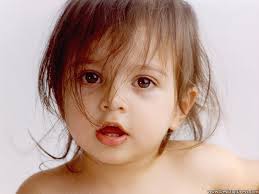 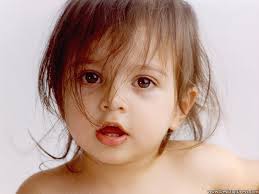 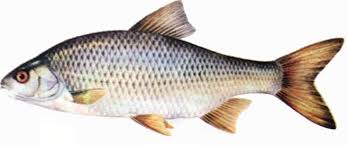 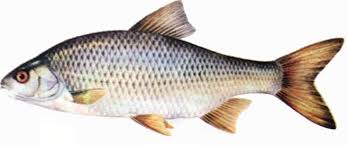 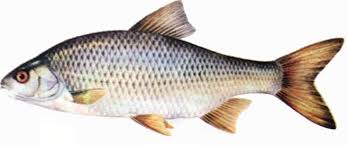 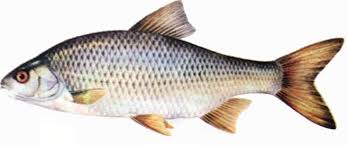 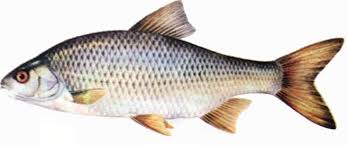 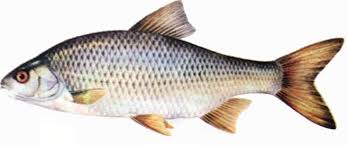 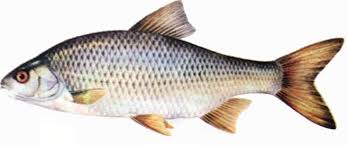 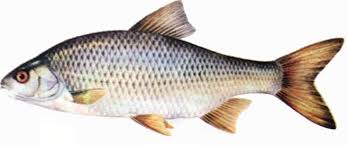 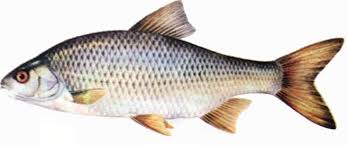 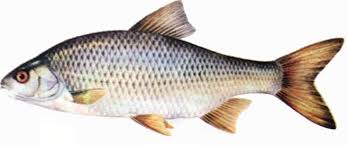 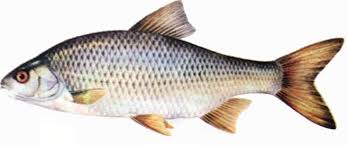 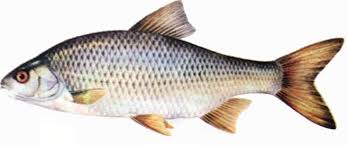 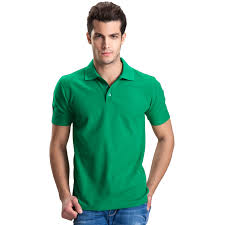 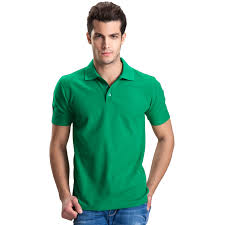 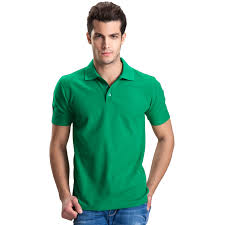 পাঠ্য বইয়ের ৬৩  ও ৬৪ পৃষ্টা বের করে ভাল করে দেখ।
দলীয় কাজঃ        দলঃ-১;      ১৪÷৫=
                       দলঃ-২;      ৩৮÷৪=
                        দলঃ-৩       ৫৬÷৮=
মূল্যায়ন
মৌখিক আলোচনা
ও
মিলকরণ
মিলকরঃ

            ৭২÷৮                         ৭
            ২৪÷৪                          ৫                                       
            ৫০÷১০                        ৯           
            ২৮÷৪                          ৬
মিলকরঃ

            ৭২÷৮                         ৭
            ২৪÷৪                          ৫                                       
            ৫০÷১০                        ৯           
            ২৮÷৪                          ৬
ধন্যবাদ